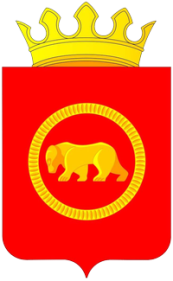 О бюджете
 Пермского муниципального района на 2015 год и плановый период 
2016-2017 годов
Основные показатели развития экономики Пермского муниципального района в соответствии с прогнозом социально-экономического развития Пермского муниципального района
Основные характеристики бюджета Пермского района на 2014 - 2015 годы, млн. рублей
Основные характеристики бюджета Пермского района на 2016 - 2017 годы, млн. рублей
5
Динамика поступления доходов в бюджет                     Пермского муниципального района на 2014-2017 годы
млн. руб.
6
Динамика поступления доходов в бюджет                     Пермского муниципального района на 2014-2017 годы
млн. руб.
7
Динамика и структура доходов бюджета Пермского муниципального района на 2014-2017 годы
млн. руб.
64,4%
56,9%
62,2%
58,8%
18,1%
13,4%
19,7%
20,6%
24,4%
17,5%
21,5%
22,5%
8
Динамика и структура собственных доходов бюджета Пермского муниципального района на 2014-2017 годы
млн. руб.
10,0%
12,3%
17,1%
21,1%
90,0%
78,9%
82,9%
87,7%
9
Структура собственных доходов бюджета Пермского муниципального района на 2015 год
10
Структура собственных доходов бюджета Пермского муниципального района на 2015 год
11
Динамика поступления налоговых доходов на 2014 - 2017 годы
млн. руб.
6,3%
14,1%
12
Динамика поступления налога на доходы физических лиц на 2014 - 2017 годы
млн. руб.
13
Динамика поступления неналоговых доходов                                  на 2014-2017 годы
млн. руб.
Динамика расходов бюджета                                            Пермского муниципального района на 2014-2017 годы
млн. руб.
3,8%
-6,9%
15
Формирование расходов бюджета                                     Пермского муниципального района на 2015-2017 годы
приоритет – действующие обязательства; 
исполнение указа Президента РФ от 07.05.2012 № 597 в части повышения заработной платы педагогических работников дополнительного образования, культуры, физической культуры и спорта;
индексация должностных окладов работников ОМС и казенных учреждений на 6,6%;
индексация расходов на коммунальные услуги, материальные и другие расходы;
реализация муниципальных программ;
реализация инвестиционных проектов на условиях софинансирования.
Среднемесячная заработная плата
педагогических работников учреждений дополнительного образования детей, подведомственных Управлению образования
2015 год – 30490 руб. (рост на 13 % к 2014 г.)
2016 год – 34382 руб. (рост на 13 % к 2015 г.)
2017 год – 39657 руб. (рост на 15 % к 2016 г.)
педагогических работников детских школ искусств
2015 год – 24610 руб. (рост на 14 % к 2014 г.)
2016 год – 27950 руб. (рост на 14 % к 2014 г.)
2017 год – 31919 руб. (рост на 14 % к 2014 г.)
работников культуры, физической культуры и спорта
2015 год – 21338,4 руб. (рост на 22,0 % к 2014 г.)
2016 год – 25589,4 руб. (рост на 20,0 % к 2015 г.)
2017 год – 33599,0 руб. (рост на 31,3 % к 2016 г.)
Структура расходов бюджета                                            Пермского муниципального района на 2015 год
Сравнение схем межбюджетного регулирования бюджетов поселений
2014 год
2015 год
Районный 
ФФПП
39 084,6 т. р.
37 961,0 т. р.
Резерв 
выравнивания
92 352,0 т. р.
31 765,0 т. р.
Региональный 
ФФПП
25 615,1 т. р.
24 164,4 т. р.
19
Объемы дотаций из бюджета Пермского  района, тыс. руб.
Динамика расходов бюджета района на Образование за 2014 - 2017  годы
Млн. руб.
16,2%
Расходы на «Образование»
Дошкольное образование, млн. руб.
Общее образование,  млн.руб.
Дополнительное образование, молодежная политика  и оздоровление детей, млн. руб.
Расходы бюджета на здравоохранение2014-2015 годы
2014 год
2015 год
128,5 млн. руб.
Планируется привлечь из краевого бюджета               20,6 млн. руб.
Местный бюджет
 8,7 млн. руб.
Внебюджетные средства                       8,0 млн. руб.
ФАП в с. Янычи;
 ФАП в д.Суздалы;
 СВА в д.Ванюки
Динамика расходов бюджета района на Социальную политику за 2014 - 2017 годы
млн. руб.
-6,2%
Социальная политика, млн. руб.
Динамика расходов бюджета района на Культуру за 2014 - 2017 годы
Культура, млн. руб.
Динамика расходов бюджета района на Физическую культуру и спорт за 2014 - 2017 годы
млн. руб.
Физическая культура и спорт, млн. руб.
* Планируется привлечь из федерального бюджета – 30,0 млн. руб., из краевого бюджета – 16,6 млн. руб.
Динамика расходов бюджета района наОбщегосударственные вопросы за 2014 - 2017 годы
млн. руб.
2,8%
Динамика расходов бюджета района на Национальную экономику за 2014 - 2017 годы
млн. руб.
12,1%
Национальная экономика, млн. руб.
Дорожный фонд, млн. руб.
Динамика расходов бюджета района на Жилищно-коммунальное хозяйство за 2014 - 2017 годы
млн. руб.
Инвестиционные проекты в сфере ЖКХ
Расходы на реализацию муниципальных программ 2015 год, млн. руб.
Инвестиционные расходы на 2015 год, млн. руб.
Спасибо за внимание!